Procenta - cermat
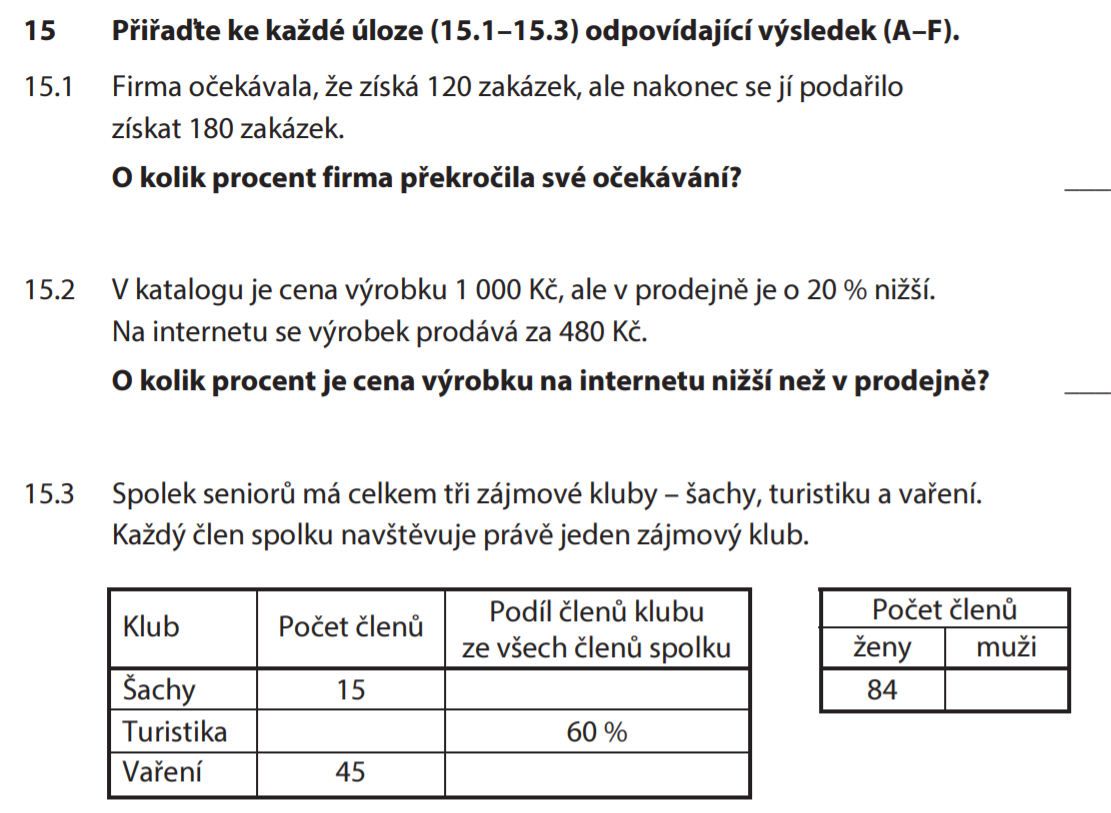 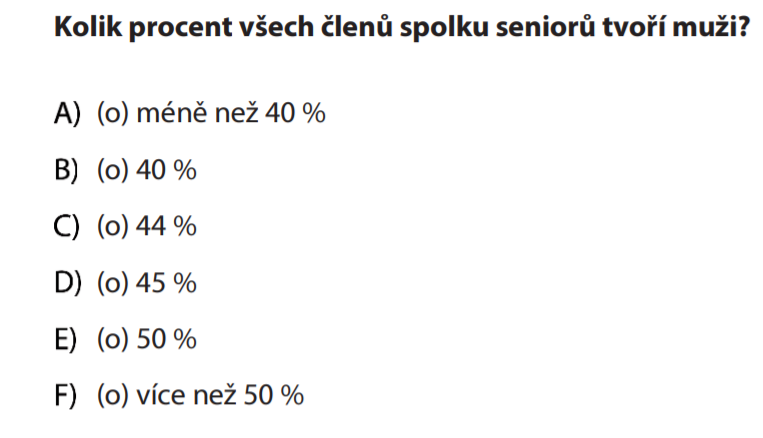 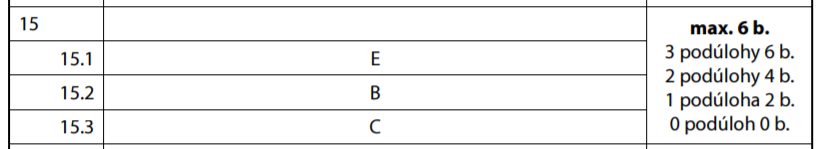 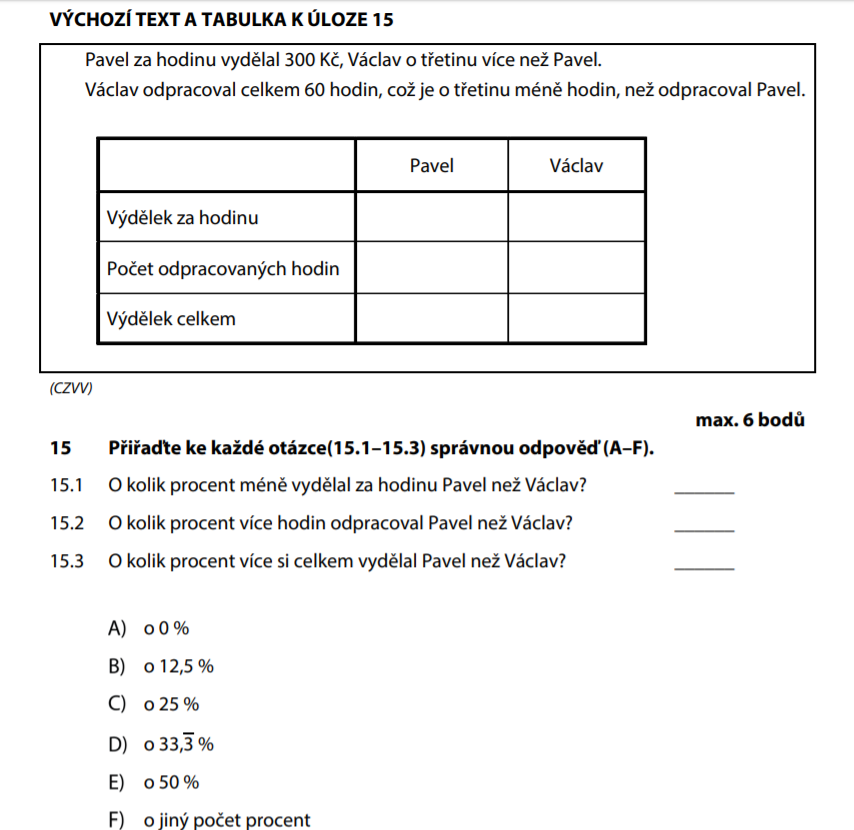 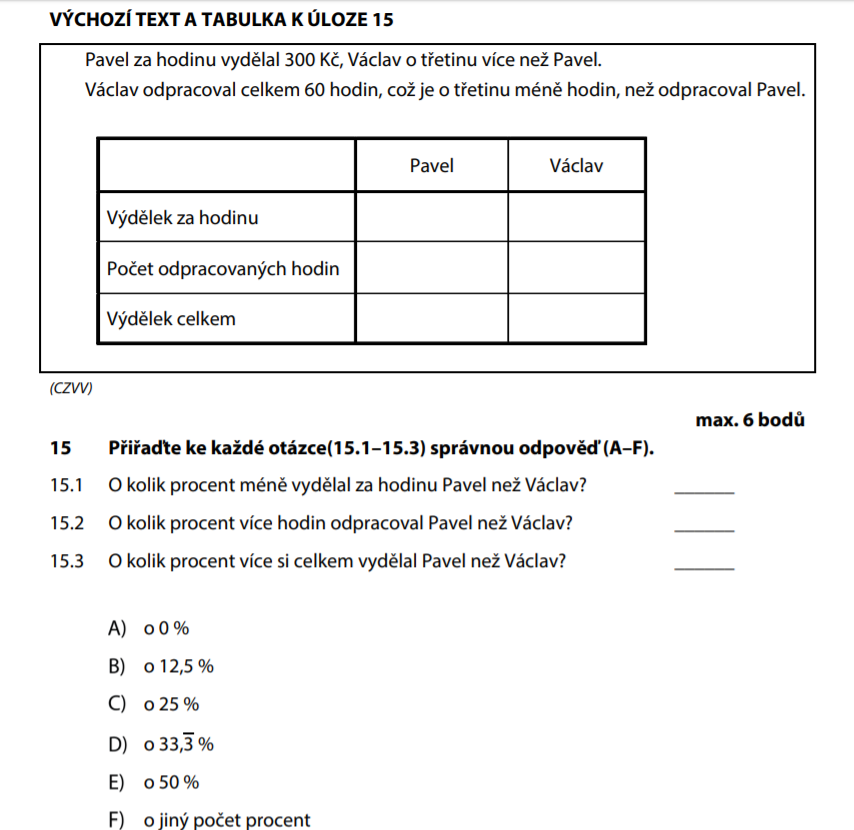 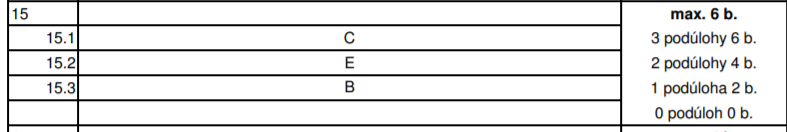 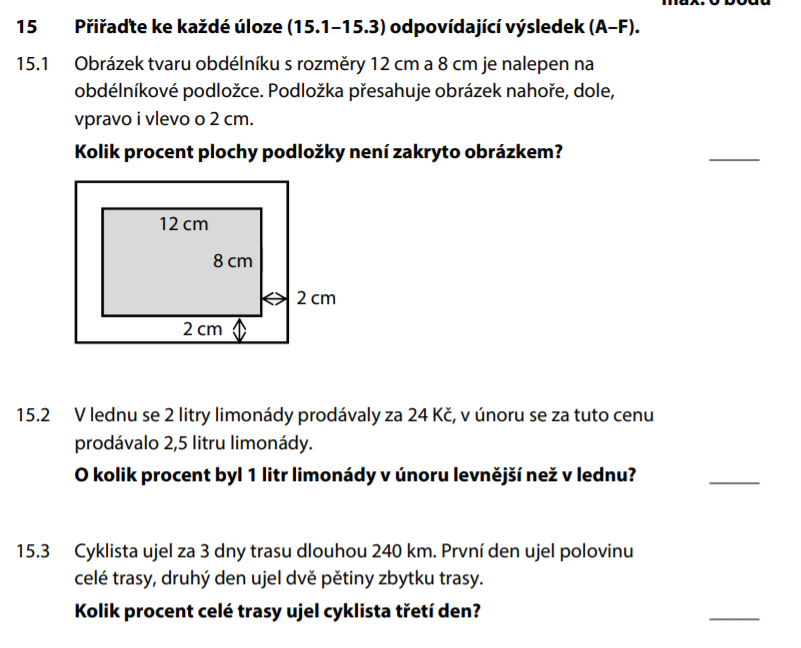 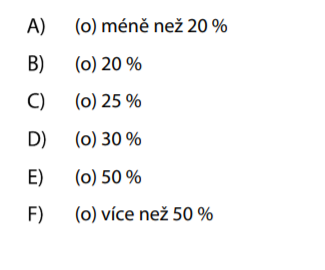 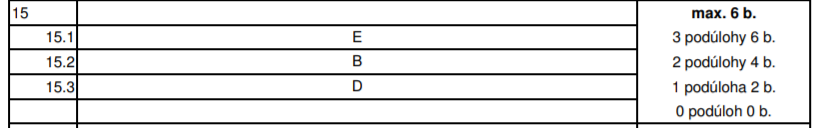 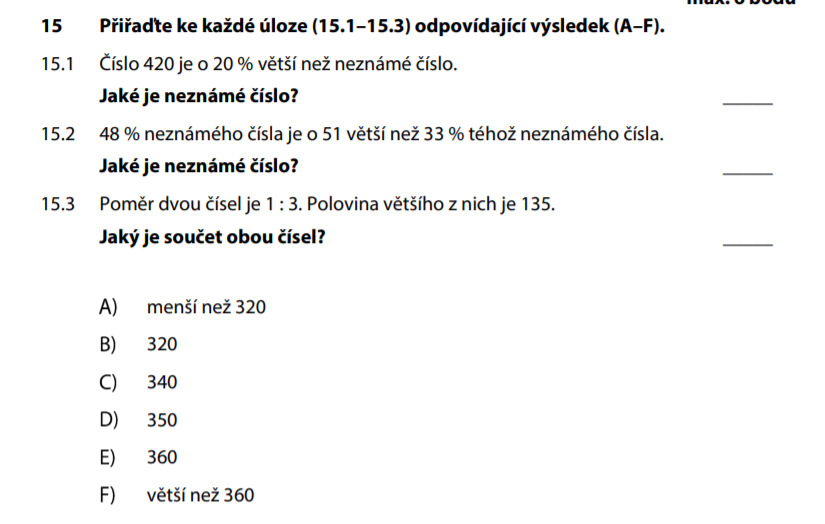 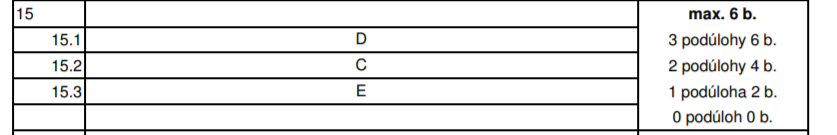 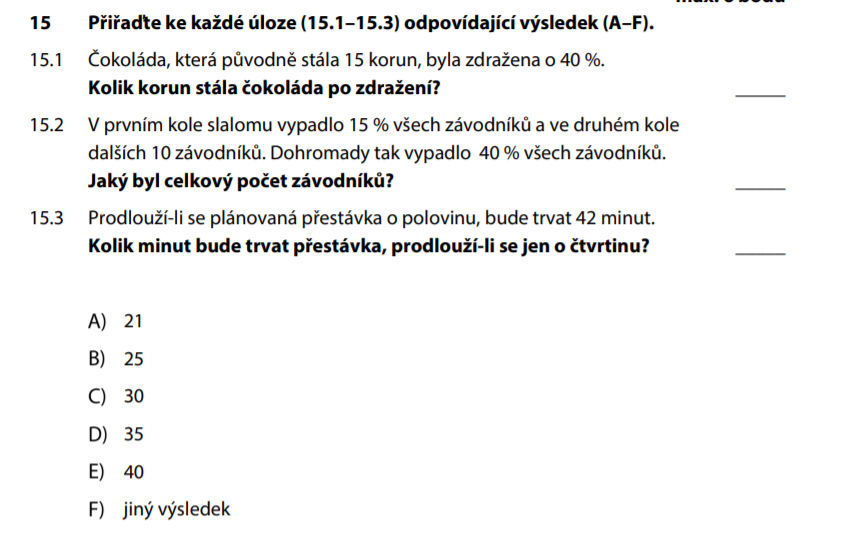 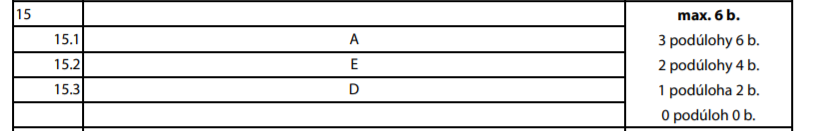 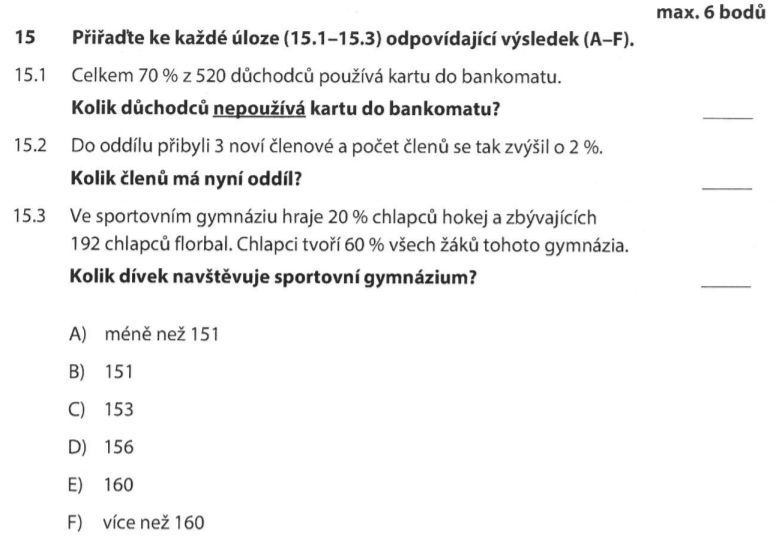 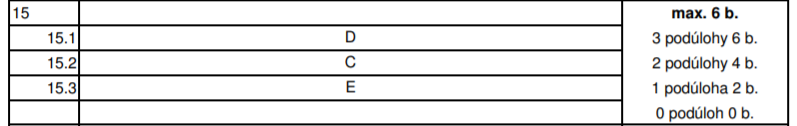 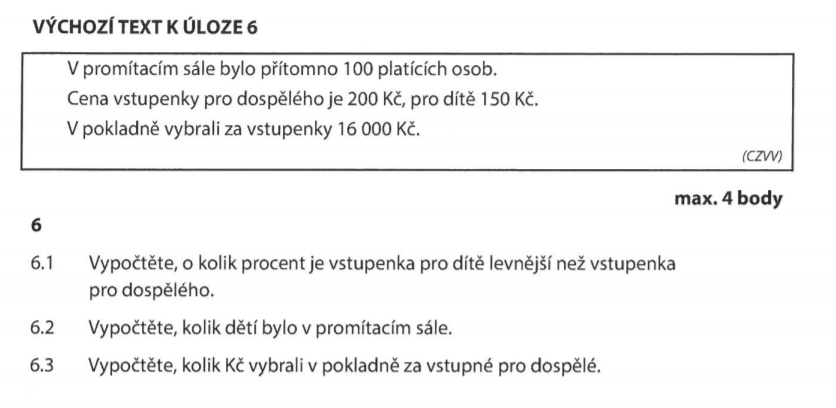 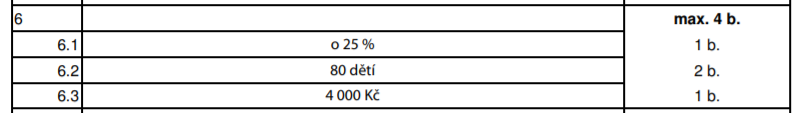 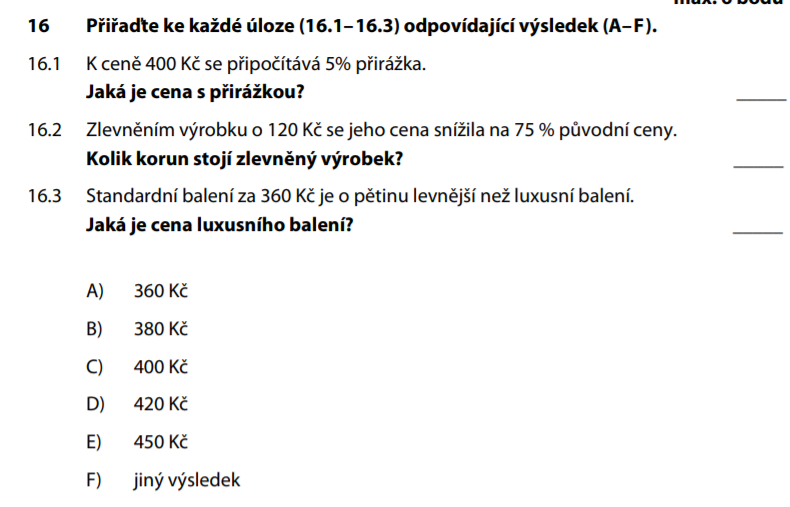 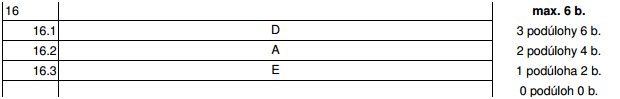 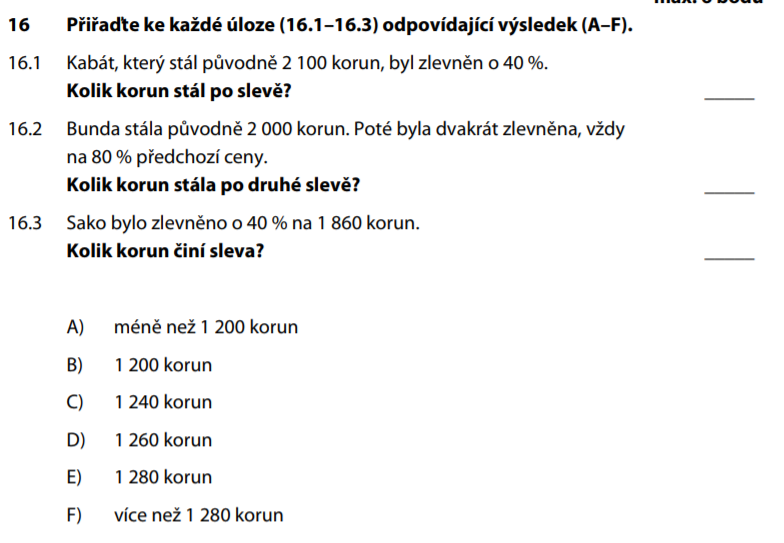 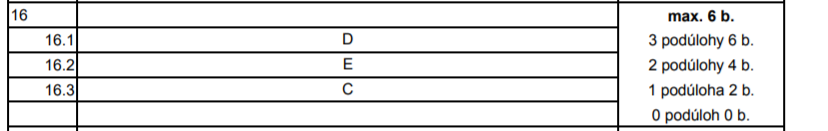 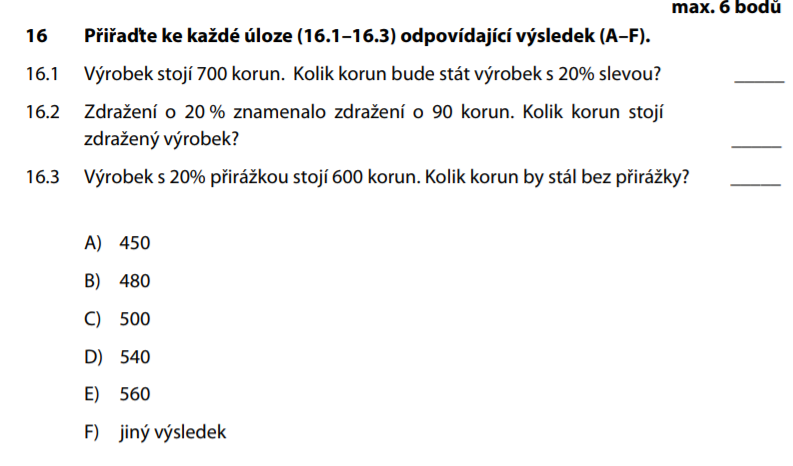 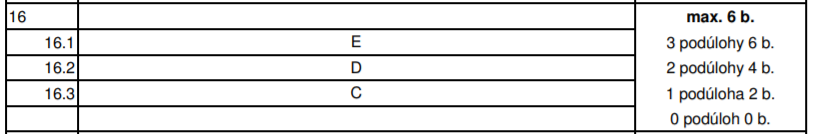 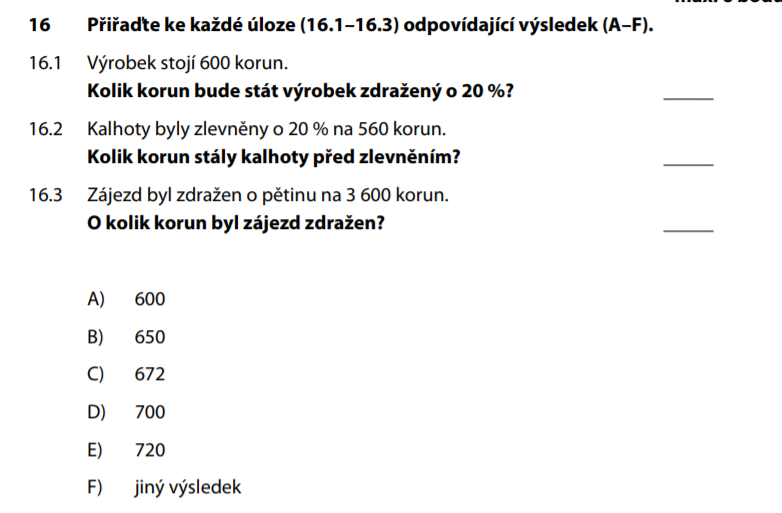 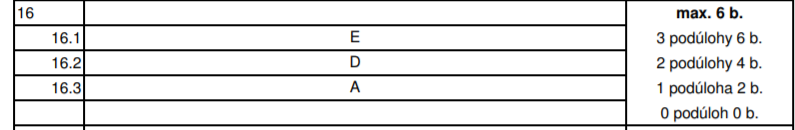 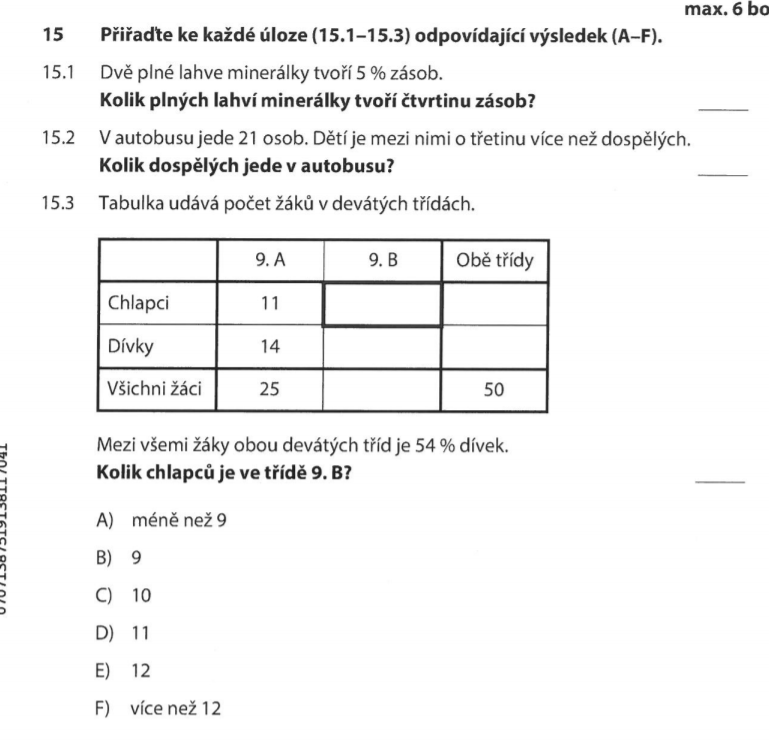 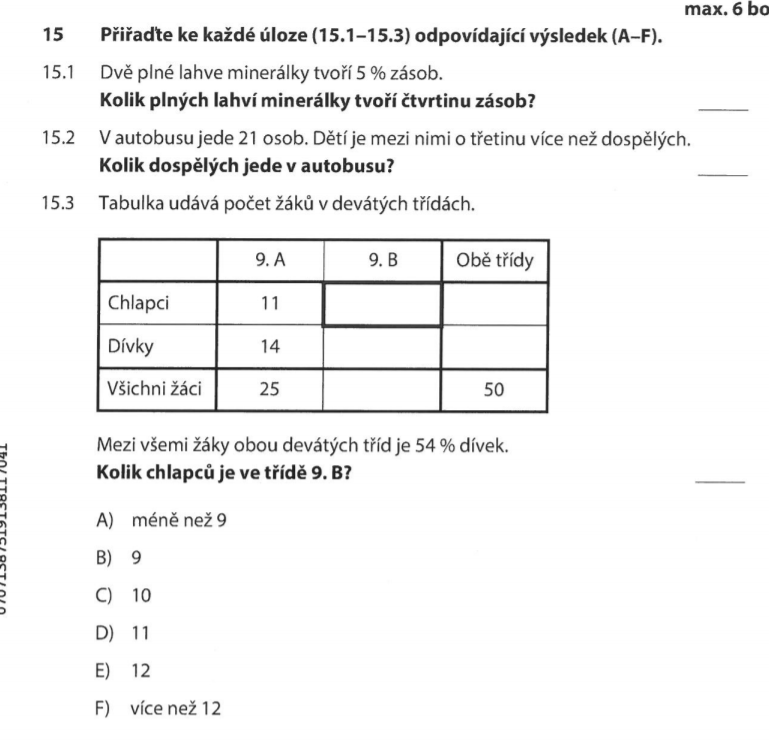 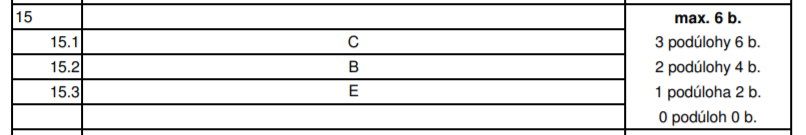